Inverse Proportion(building a house)
Intelligent Practice
Silent 
Teacher
Narration
Your Turn
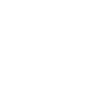 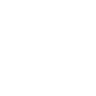 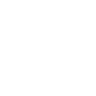 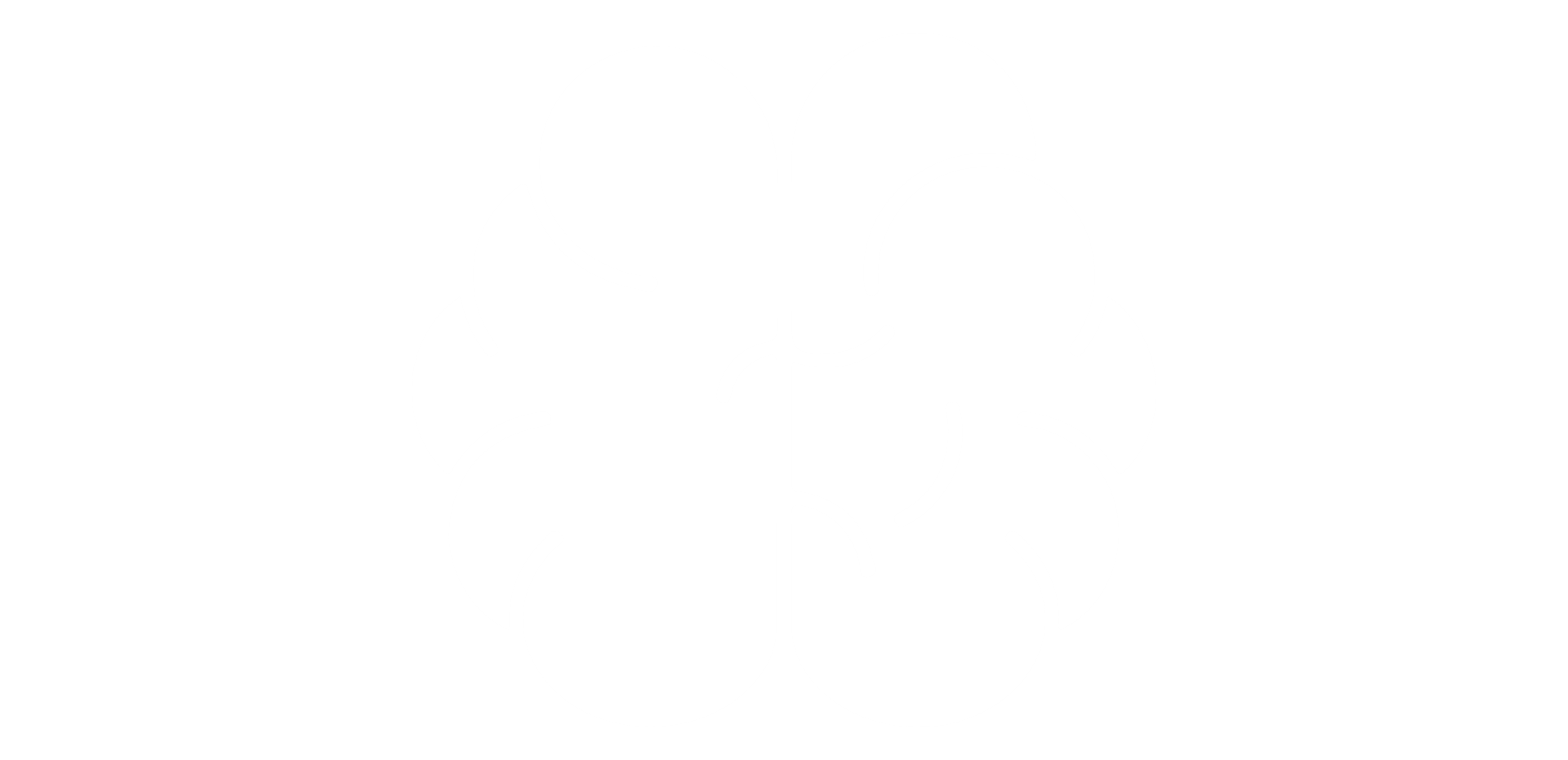 If 1 builder can build a house in 40 days, how long will it take 2 builders?
If 1 builder can build a house in 40 days, how long will it take 5 builders?
If 2 builders can build a house in 40 days, how long will it take 5 builders?
Practice
Worked Example
Your Turn
If 2 builders can build a house in 40 days, how long will it take 1 builder?
If 4 builders can build a house in 40 days, how long will it take 1 builder?
If 2 builders can build a house in 30 days, how long will it take 1 builder?

If 3 builders can build a house in 30 days, how long will it take 1 builder?

If 4 builders can build a house in 20 days, how long will it take 1 builder?

If 3 builders can build a house in 40 days, how long will it take 1 builder?

If 10 builders can build a house in 50 days, how long will it take 1 builder?

If 11 builders can build a house in 2 days, how long will it take 1 builder?
If 2 builders can build a house in 30 days, how long will it take 1 builder?

If 3 builders can build a house in 30 days, how long will it take 1 builder?

If 4 builders can build a house in 20 days, how long will it take 1 builder?

If 3 builders can build a house in 40 days, how long will it take 1 builder?

If 10 builders can build a house in 50 days, how long will it take 1 builder?

If 11 builders can build a house in 2 days, how long will it take 1 builder?
60 days


90 days


80 days


120 days


500 days


22 days
Worked Example
Your Turn
If 1 builder can build a house in 40 days, how long will it take 2 builders?
If 1 builder can build a house in 40 days, how long will it take 4 builders?
If 1 builder can build a house in 30 days, how long will it take 2 builders?

If 1 builder can build a house in 30 days, how long will it take 5 builders?

If 1 builder can build a house in 20 days, how long will it take 10 builders?

If 1 builder can build a house in 40 days, how long will it take 4 builders?

If 1 builder can build a house in 50 days, how long will it take 10 builders?

If 1 builder can build a house in 20 days, how long will it take 5 builders?
If 1 builder can build a house in 30 days, how long will it take 2 builders?

If 1 builder can build a house in 30 days, how long will it take 5 builders?

If 1 builder can build a house in 20 days, how long will it take 10 builders?

If 1 builder can build a house in 40 days, how long will it take 4 builders?

If 1 builder can build a house in 50 days, how long will it take 10 builders?

If 1 builder can build a house in 20 days, how long will it take 5 builders?
15 days


6 days


2 days


10 days


5 days


4 days
Worked Example
Your Turn
If 2 builders can build a house in 40 days, how long will it take 10 builders?
If 3 builders can build a house in 40 days, how long will it take 5 builders?
If 10 builders can build a house in 30 days, how long will it take 2 builders?

If 10 builders can build a house in 15 days, how long will it take 2 builders?

If 3 builders can build a house in 15 days, how long will it take 5 builders?

If 3 builders can build a house in 40 days, how long will it take 4 builders?

If 4 builders can build a house in 30 days, how long will it take 6 builders?

If 12 builders can build a house in 30 days, how long will it take 5 builders?
If 10 builders can build a house in 30 days, how long will it take 2 builders?

If 10 builders can build a house in 15 days, how long will it take 2 builders?

If 3 builders can build a house in 15 days, how long will it take 5 builders?

If 3 builders can build a house in 40 days, how long will it take 4 builders?

If 4 builders can build a house in 30 days, how long will it take 6 builders?

If 12 builders can build a house in 30 days, how long will it take 5 builders?
150 days


75 days


9 days


30 days


20 days


72 days